HW#8 – 상미분 방정식
20071050
오승재
Problem
인 함수           에서의 적분 값을 구하라.

	구간 간격은 1이고 초기 값은          에서          .


	필수 : 4차 Runge-Kutta method
	
	선택 : 3차 Runge-Kutta method
		    Heun method
Thoery
Heun Method
Theory
3rd Runge-Kutta Method




4th Runge-Kutta Method
Algoritm
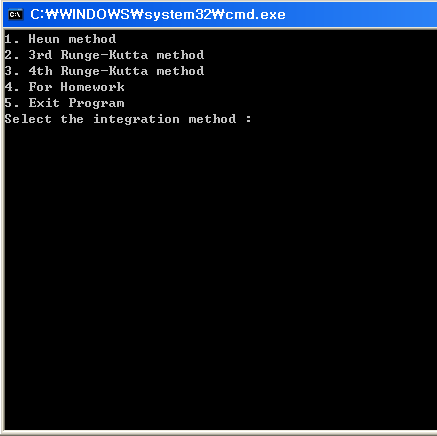 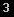 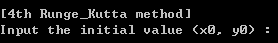 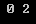 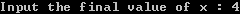 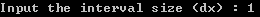 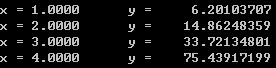 Code
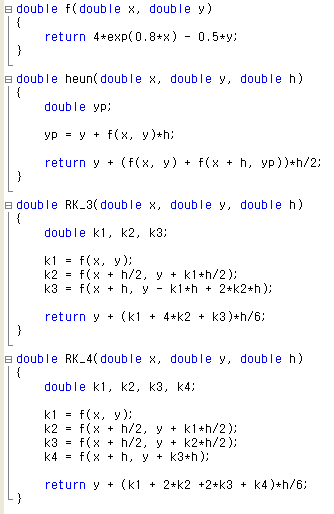 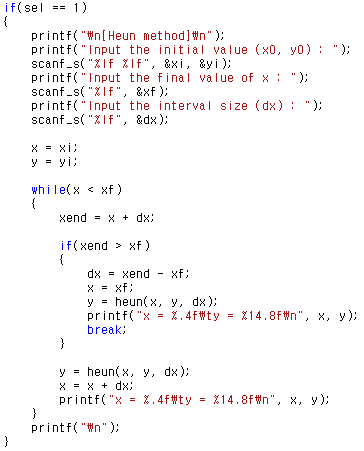 Result
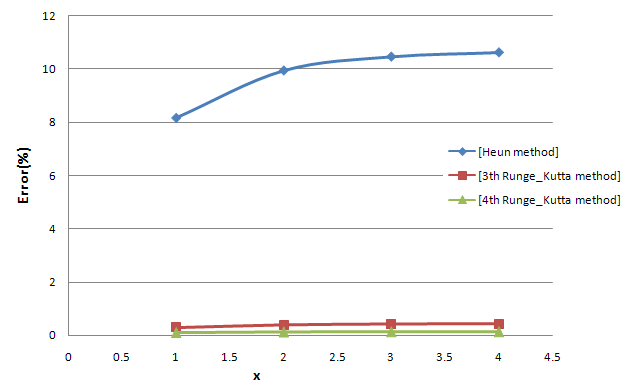 정확도 : 4th RK > 3rd RK > Heun